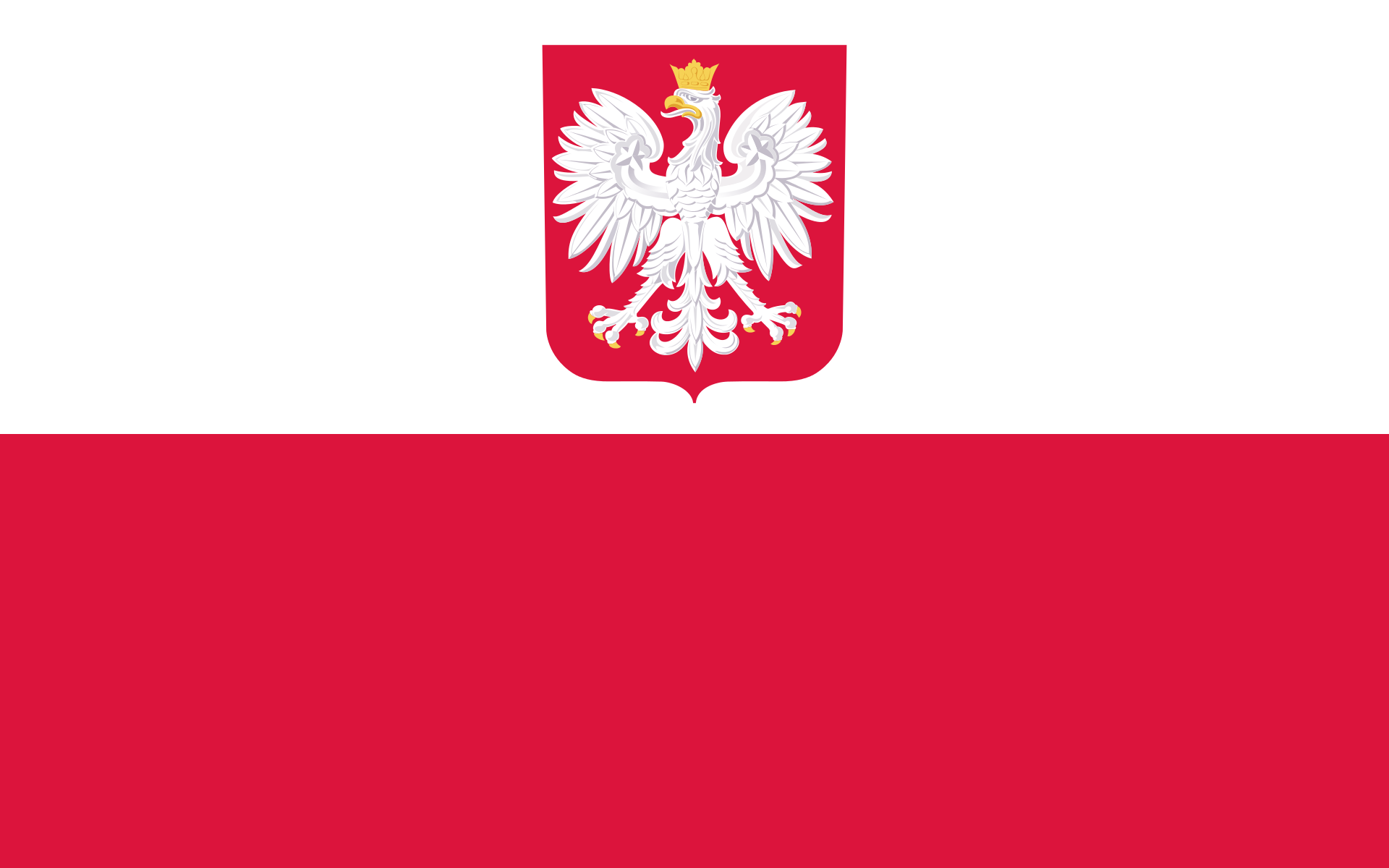 KONSTYTUCJA3MAJA
FLAGA
Flaga – płat tkaniny określonego kształtu i barwy (barw) przymocowywany do drzewca; może zawierać godła, symbole wizerunki. Flaga jest znakiem rozpoznawczym, symbolem państwa (flaga państwowa) lub organizacji, czasem również miast(flaga miejska) czy jednostek podziału administracyjnego, oddziału wojsk (sztandar),  organizacji: politycznych, społecznych,kościelnych, sportowych, itd.
GODŁO
Godło – symbol wyróżniający, znak rozpoznawczy przynależności osoby bądź przedmiotu do szerszej grupy rodowej, prawnej lub społecznej, np. herb, gmerk, logo.
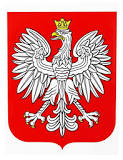 Historia
Konstytucja 3 maja, właśc. Ustawa Rządowa z dnia 3 maja – uchwalona 3 maja 1791 roku ustawa regulująca ustrój prawny Rzeczypospolitej Obojga Narodów. Powszechnie przyjmuje się, że Konstytucja 3 maja była pierwszą w Europie i drugą na świecie (po konstytucji amerykańskiej z 1787 r.) nowoczesną, spisaną konstytucją.
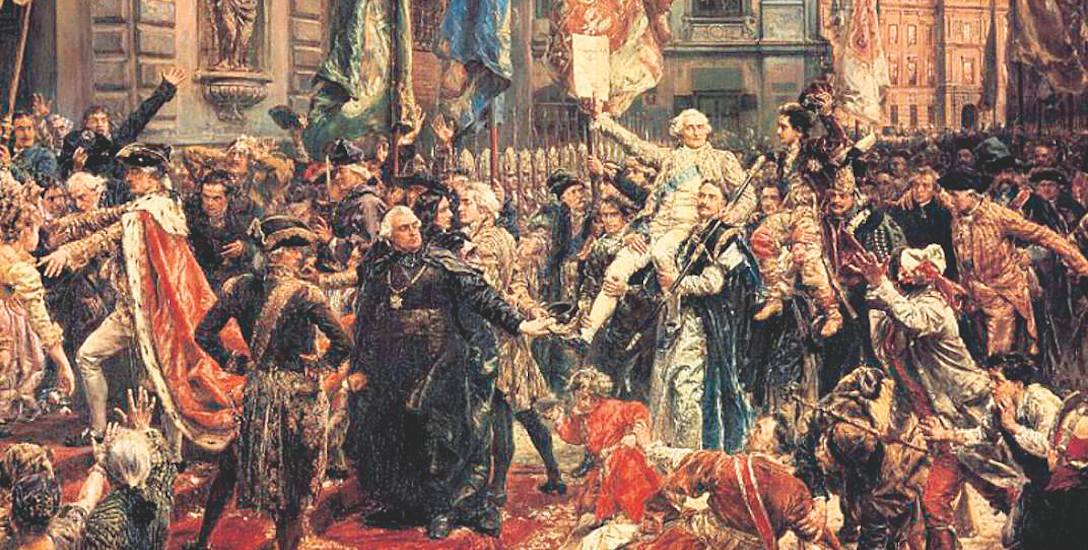 TWÓRCY KONSTYTUCJI3MAJA
Stanisław August Poniatowski
Ignacy Potocki
Hugo Kołłątaj
J. Ursyn Niemcewicz
Stanisław Staszic
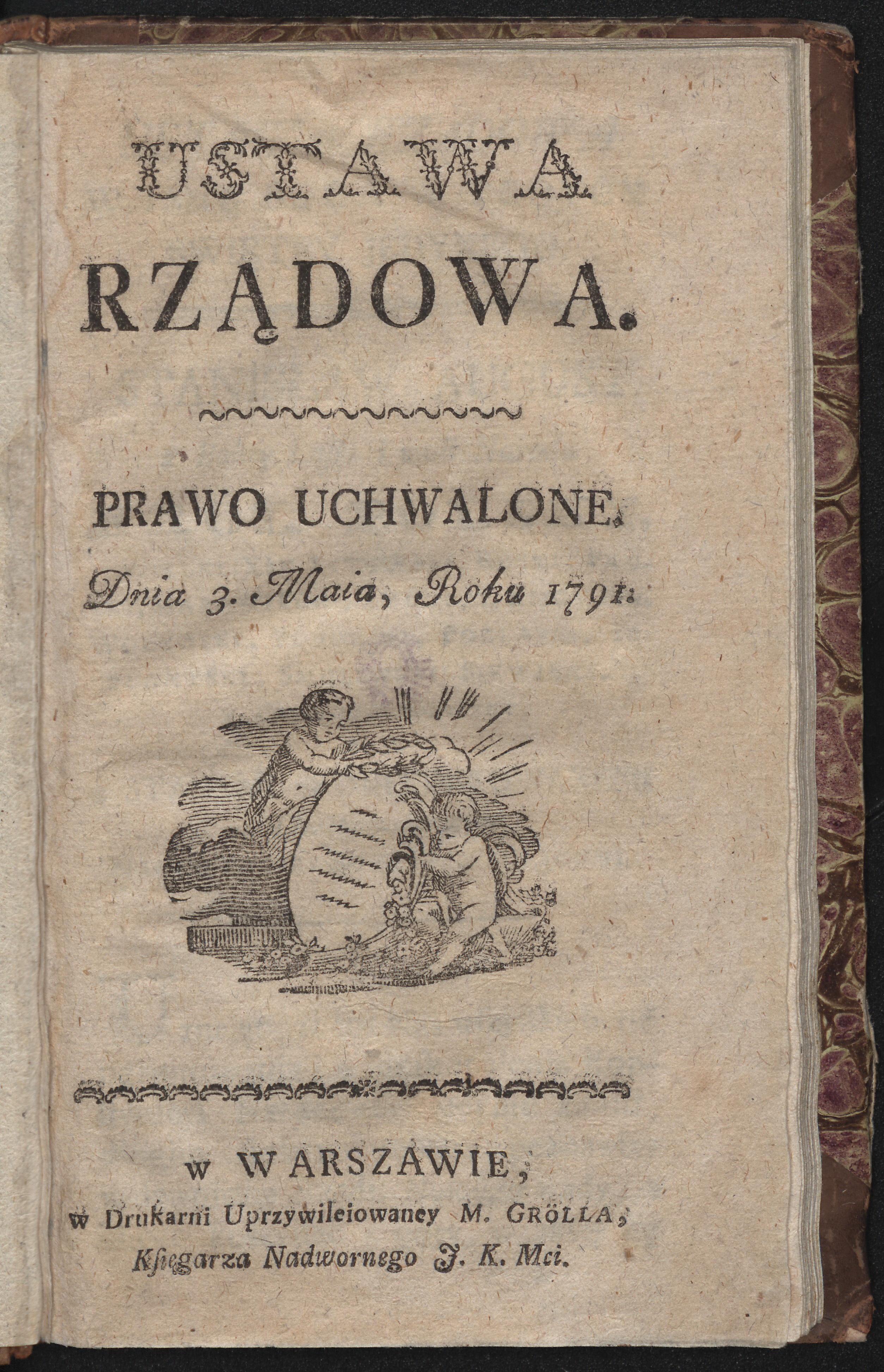 TWÓRCY KONSTYTUCJI3MAJA
Stanisław August, urodzony jako Stanisław Antoni Poniatowski herbu Ciołek (ur. 17 stycznia 1732 w Wołczynie, zm. 12 lutego 1798 w Petersburgu) – król Polski w latach 1764–1795, ostatni władca Rzeczypospolitej Obojga Narodów.
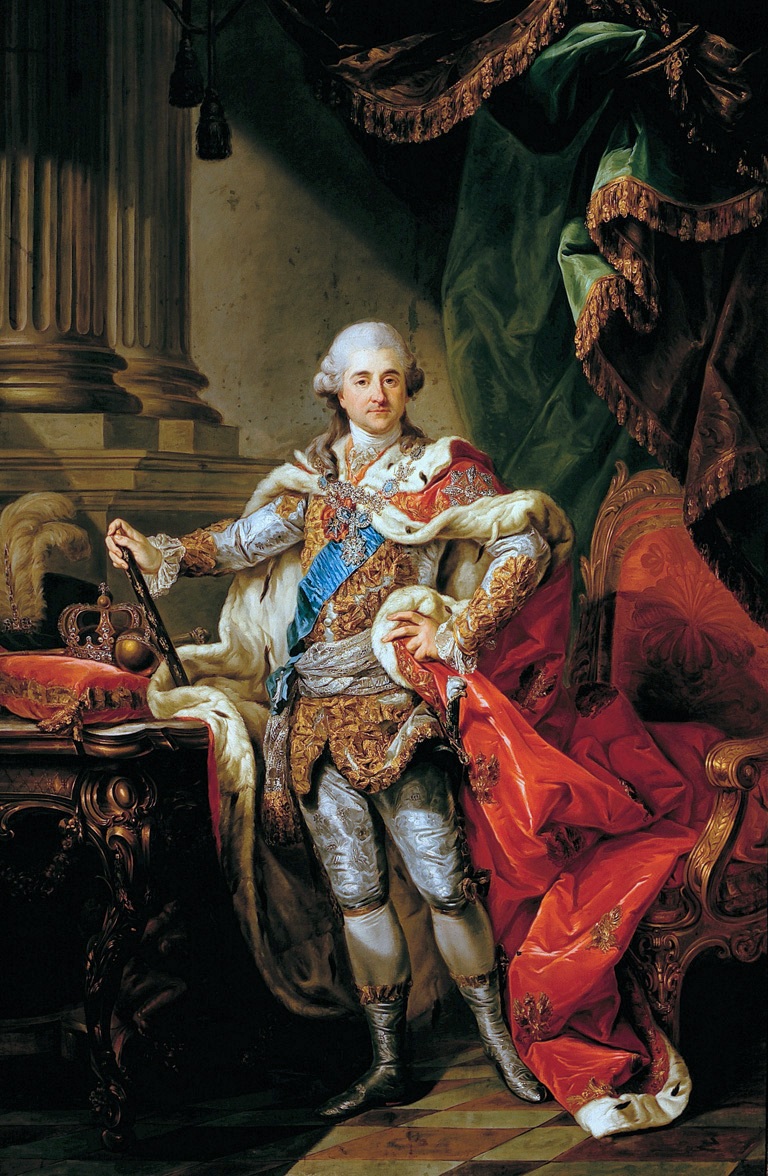 IGNACY POTOCKI
Roman Ignacy Potocki –ur. 28 lutego 1750 w Radzyniu Podlaskim, zm. 30 sierpnia 1809 w Wiedniu) – minister policji w 1791 roku, marszałek wielki litewski w latach 1791–1794, minister policji w Straży Praw.
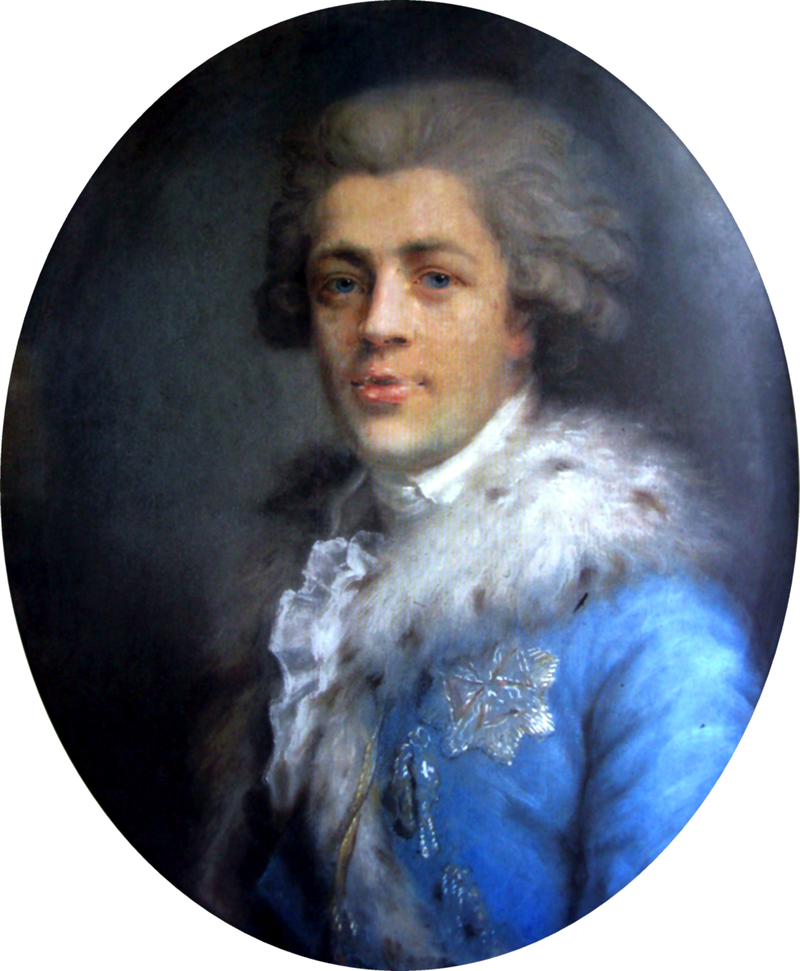 HUGO KOŁŁĄTAJ
HUGO KOŁŁĄTAJ-ur. 1 kwietnia 1750 w Dederkałach Wielkich, zm. 28 lutego 1812 w Warszawie) – polski polityk, mąż stanu, publicysta oświeceniowy, pisarz polityczny, katolicki prezbiter, kanonik, satyryk, poeta, geograf, historyk.
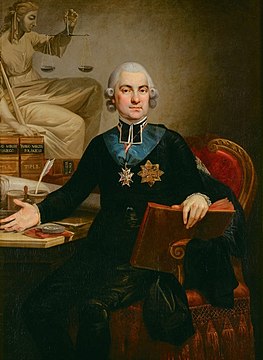 JULIAN URSYN NIEMCEWICZ
Julian Ursyn Niemcewicz herbu Rawicz, ps. i krypt.: Anonim; Iwan Wasilewicz, oficer w wojsku moskiewskim; J.N.; J.U.N.; J.Ur.N.; Julius Orion; Mośko Jankiele (ur. 16 lutego 1758 w Skokach na Polesiu, zm. 21 maja 1841 w Paryżu) – polski dramaturg, powieściopisarz, poeta, historyk, pamiętnikarz, publicysta, tłumacz, wolnomularz, zastępca wielkiego mówcy Wielkiej Loży Narodowej Wielkiego Wschodu Polskiego w 1781 roku[1], członek Komisji Edukacji Narodowej w latach 1791–1792[2].
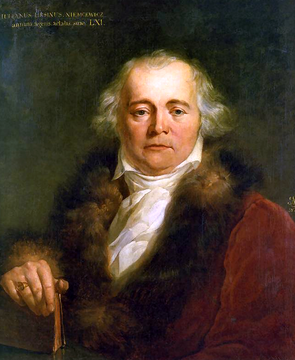 SZTANISŁAW STASZIC
Stanisław Wawrzyniec Staszic- ur. przed 6 listopada 1755 w Pile, zm. 20 stycznia 1826 w Warszawie) – polski działacz oświeceniowy, pionier spółdzielczości, pisarz polityczny i publicysta, filozof i tłumacz, wolnomularz, przyrodnik: geograf i geolog; ksiądz katolicki.
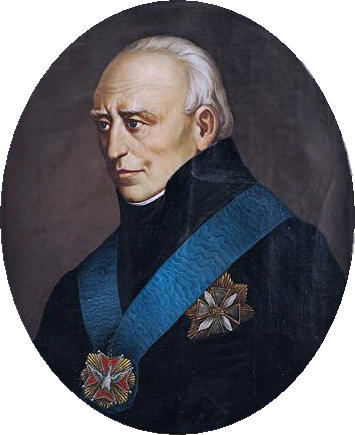 KONSTYTUCJA 3 MAJA
Przyczyna –słabnąca pozycja Rzeczpospolitej na arenie międzynaradowej.
Potrzeba przeprowadzenia reform w kraju.
 Wydarzenia – Sejm Wielki uchwala Konstytucję  3 maja w 1971 roku.
    Skutek –związanie konfedereracji targowickiej i wybuchu wojny z Rosją.
Drugi rozbiór Polski.
DZIĘKUJE ZA OBEJRZENIE PREZENTACJI PT’KONSTYTUCJA 3MAJA’
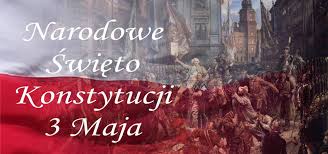